Bydlení ve Zlíně
práce s prameny
Výuka založená na bádání
samostatná práce  s prameny
jiná pozice “chyby”
soustředěnost na vyšší dimenze kognitivního procesu
přemýšlení o minulosti, ne jen její mechanická reprodukce
neuzavřenost minulosti/ pluralita výkladů
Samostatná práce ve skupinách
Kompozice 1: bydlení ve Zlíně ve 20. letech 20. století
	Pramen 1: Policejní prohlídka bytu v roce 1926
	Pramen 2: Nájemní smlouva z roku 1930
Kompozice 2: bydlení ve Zlíně v50. letech 20. století
Pramen 3: Nesprávné přidělení bytu (1951)
Pramen 4: Žádost o přidělení bytu (1952)
Kompozice 3: bydlení ve Zlíně v 80. a 90. letech 20. století
Pramen 5: Vzpomínka na získávání bytu v 80. letech 20. století (2016)
Pramen 6: článek o nedostatku bytů (1995)
Postup práce
Odpovězte ve dvojicích na otázky v jednotlivých kompozicích
Vyměňte si zkušenosti z jednotlivých kompozic
Vyberte z 6 pramenů 2-3, které považujete za nejlepší pro výuku
Katalogy otázek
Wolfgang Hug

1. Parafráze
Co se můžeme z pramene dozvědět? (určení obsahu)
Z jakých částí se text skládá (dělení)
Co je tématem textu? (nadpis)
2. Obsahová analýza
Co je jádrem textu?
Co se v textu tvrdí nebo s čím se polemizuje?
Jaké dílčí aspekty jsou v textu zpracovány?
3. Analýza pojmů
Jaké pojmy se nejčastěji vyskytují v textu?
Které pojmy jsou klíčové?
Jaký je smysl těchto pojmů v rámci textu?
4. Věcná kritika
Protiřečí si text?
Co mohl autor pramene vědět a co ne?
Co jaké míry je text pravdivý?
5. Kritika ideologie
Kdy, kým a pro koho byl text vytvořený?
jakému účelu měl pravděpodobně sloužit?
Jaké stanovisko k problému zaujímá autor?
Viliam Kratochvíl
Kdo je autorem pramene?
Kdy byl napsaný?
Co je obsahem pramene?
Komu byl pramen určený?
Jaký byl záměr autora pramene?
Historické myšlení
Příčina a následek
zaujmutí historické perspektivy: multiperspektivita
Určení kontinuity a změny
etická dimenze historické interpretace
Určení historického významu
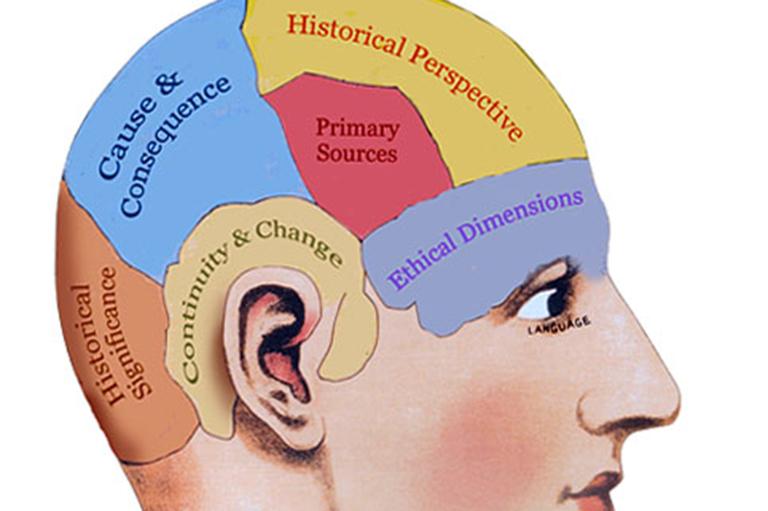 Doporučená literatura
Havlůjová, Hana, and Jaroslav Najbert. "Hledání nového konsensu: Učíme dějepis ve veřejném zájmu?." Historie–Otázky–Problémy (History, Issues, Problems) 10.1 (2018): 15-31., dostupné online: http://yadda.icm.edu.pl/yadda/element/bwmeta1.element.desklight-76cfd571-bba8-428e-ba9e-a756ad092055
Milan Hess: Práce se školním historickým pramenem, dostupné online: https://clanky.rvp.cz/clanek/k/g/20055/PRACE-SE-SKOLNIM-HISTORICKYM-PRAMENEM.html/
Viliam Kratochvíl: ŠKOLNÍ HISTORICKÝ PÍSEMNÝ PRAMEN VE VÝUCE DĚJEPISU, dostupné online: http://www.moderni-dejiny.cz/clanek/skolni-historicky-pisemny-pramen-ve-vyuce-dejepisu/